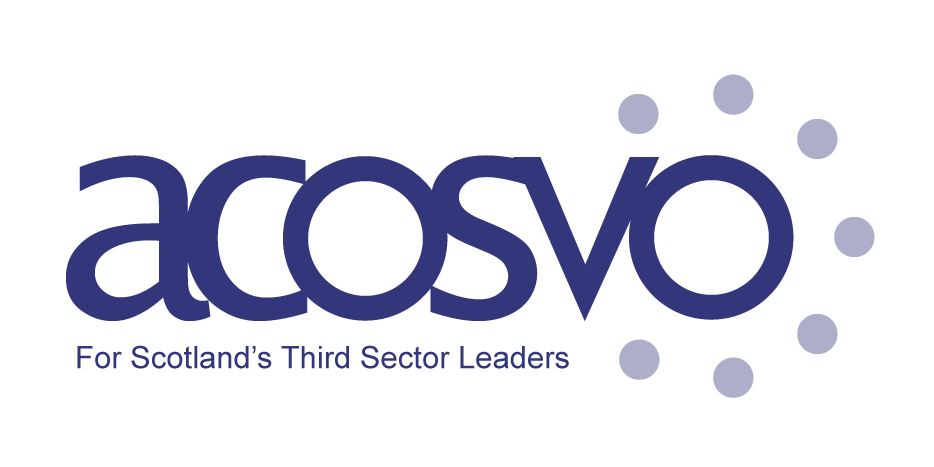 Pat Armstrong
@patacosvo 

 People.....Place.....Progress
‘
[Speaker Notes: .]
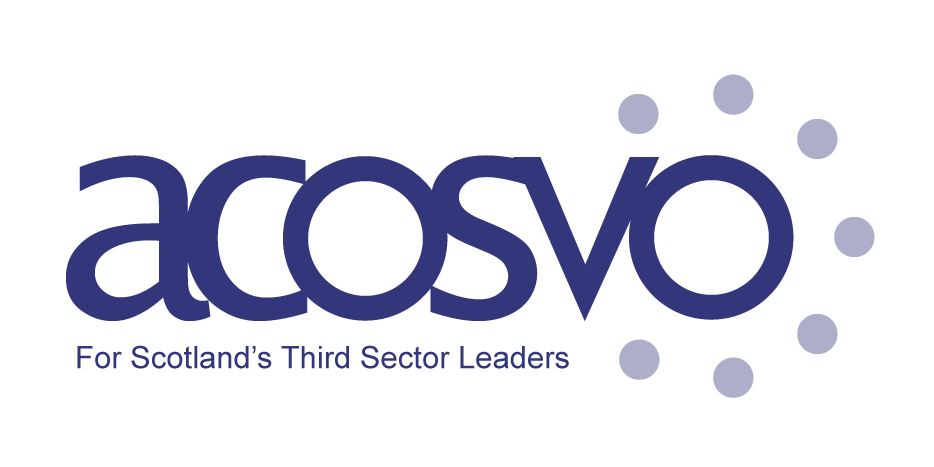 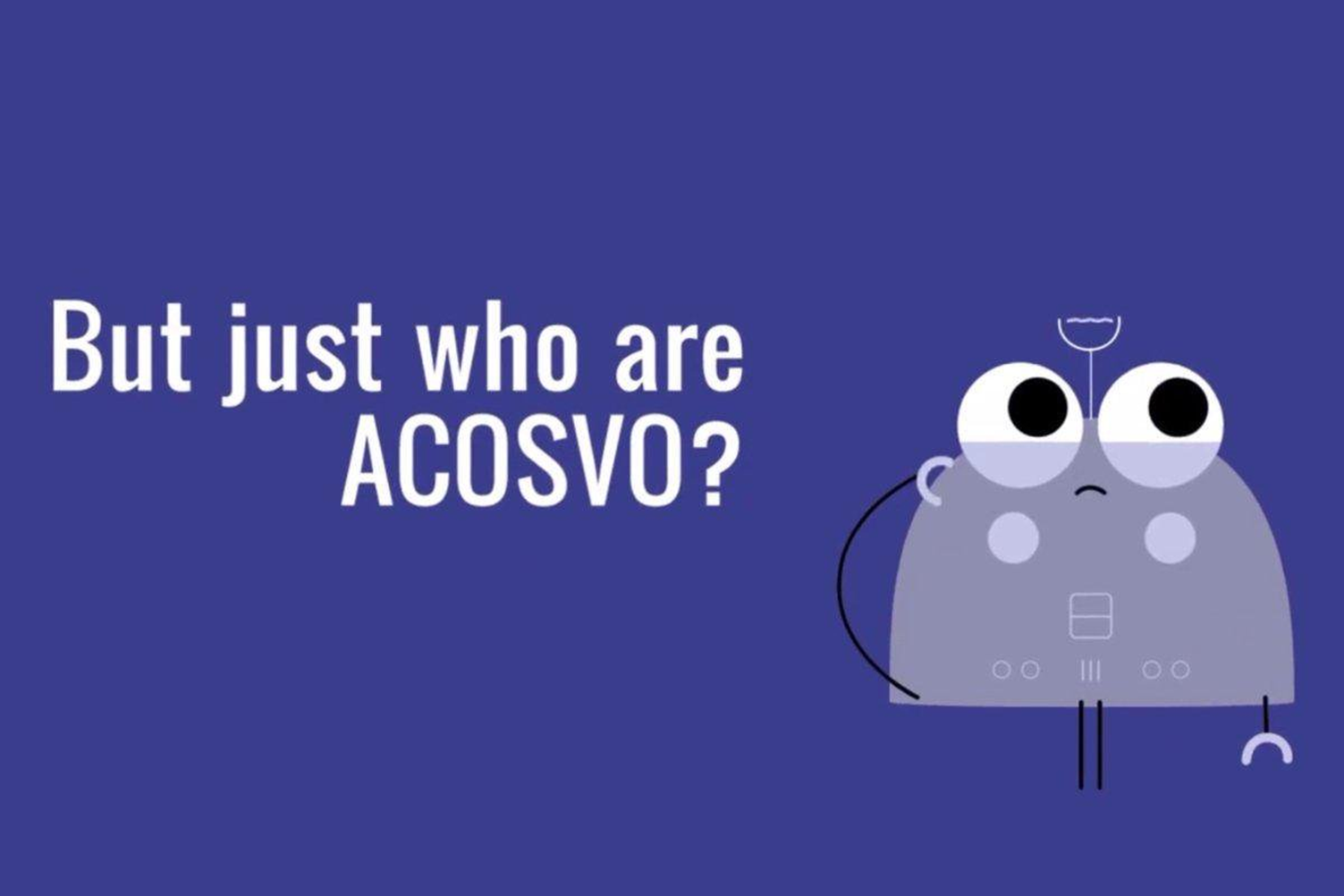 Who are ACOSVO
‘
[Speaker Notes: Pat will give an oversight of opportunities and challenges in the sector from a leadership and governance perspective – and where to find help when you need it. Insights will come from; chairing the third sector governance forum who led on developing the governance code, a sector study which shows differences in the rating of third sector organisations performance by board and staff, and her own perceptions as a third sector leader and the boards she has worked with over the years.]
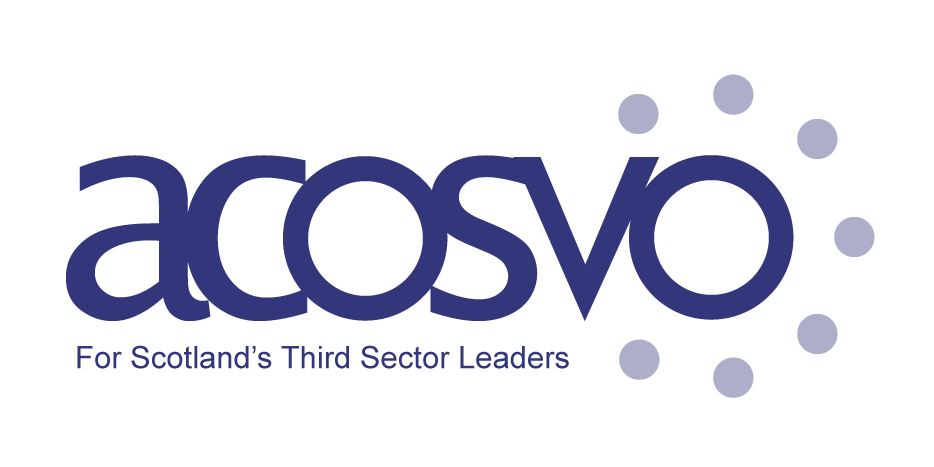 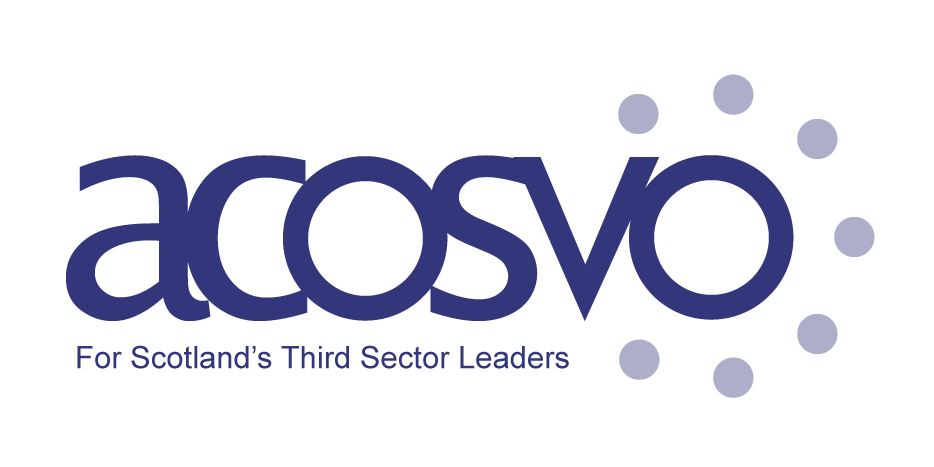 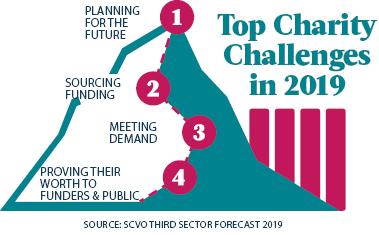 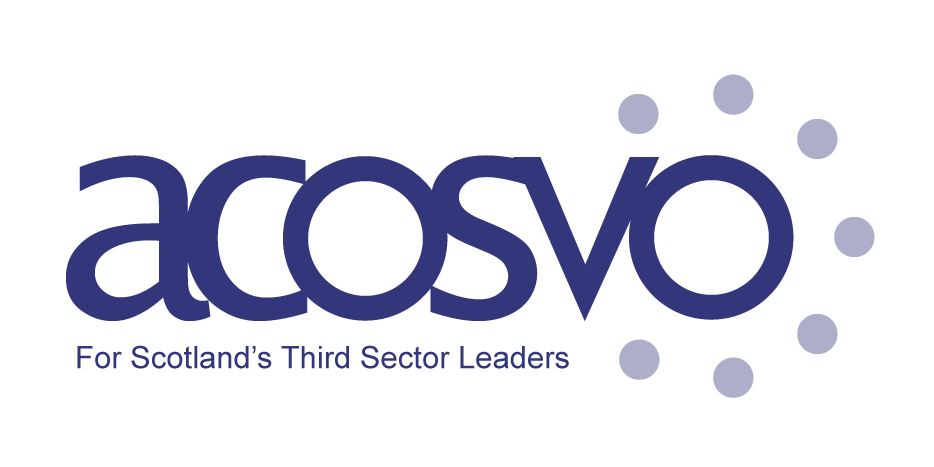 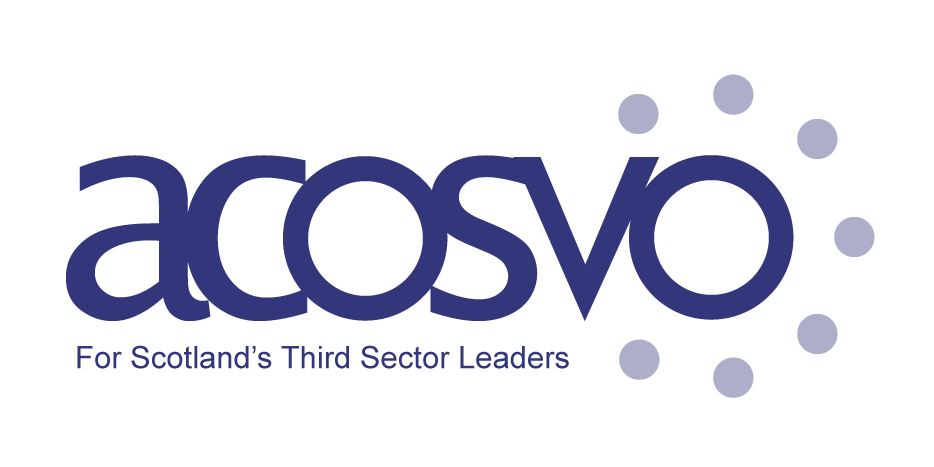 ACOSVO Leadership Lifecycle
Future Leaders
Governance
Leadership Lifecycle
Chief Officers
Next Stage Leaders
The Four Core Capacities Model
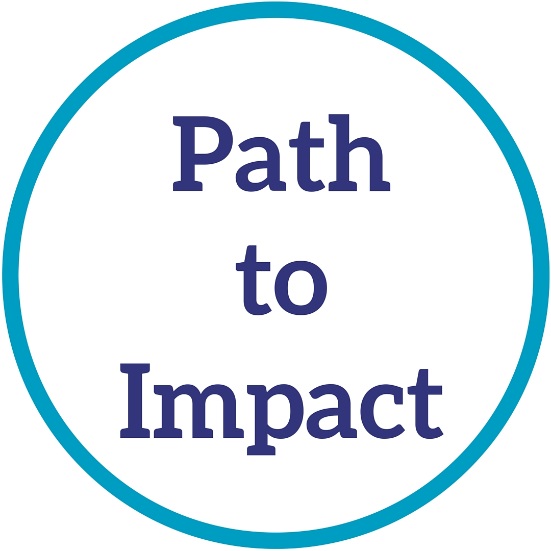 The ability of all organisational leaders to create & sustain the vision, inspire, model, prioritize, make decisions, provide direction, & innovate, all in an effort to achieve the organisational mission.
The ability of a charity to monitor, assess, respond to and create internal and external changes.
Adaptive
Leadership
Technical
Management
The ability of a charity to ensure the effective and efficient use of organisational resources.
The ability of a charity to implement all of the key organisational and programmatic functions.
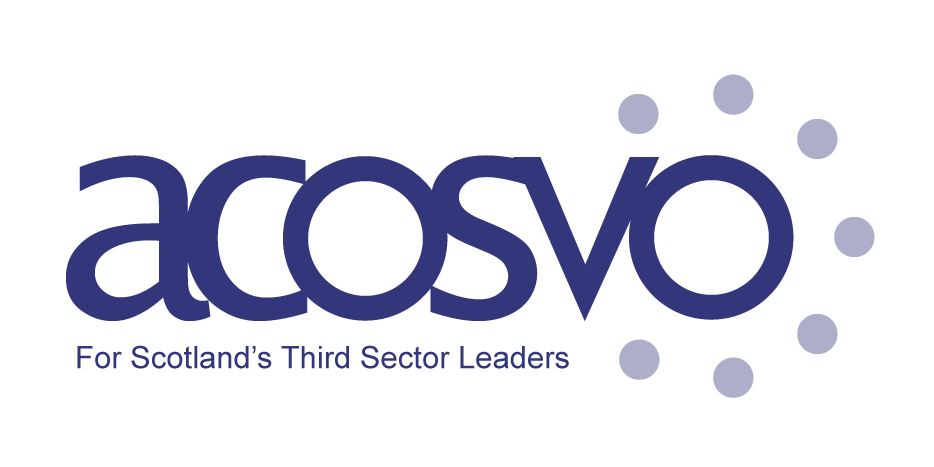 Path to Impact
Lowest: 
Leadership Sustainability, Resource Sustainability,
Resource adaptability
Highest: 
Environmental Learning, Leader Vision, Managing Staff
Biggest difference: 
Re-energising Staff, Organisational learning, board leadership
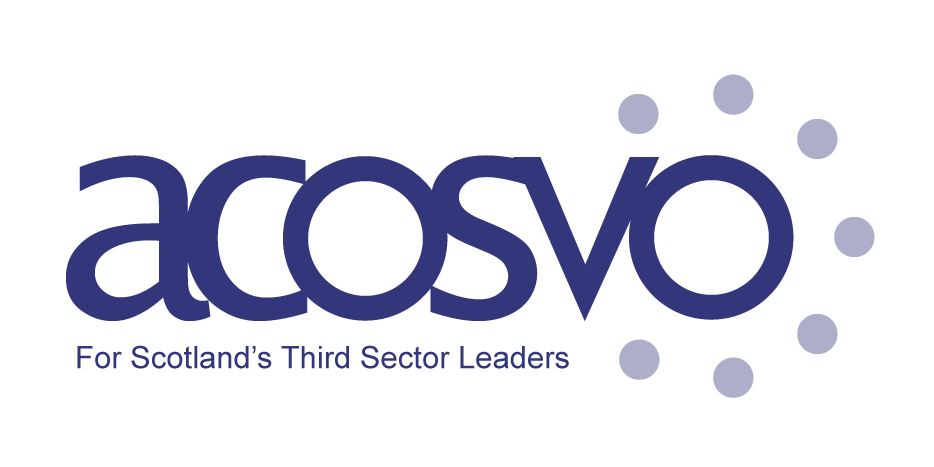 Governance Forum
Trustee week in Scotland
Governance code
Chairs network
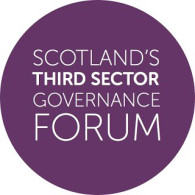 www.goodgovernance.scot
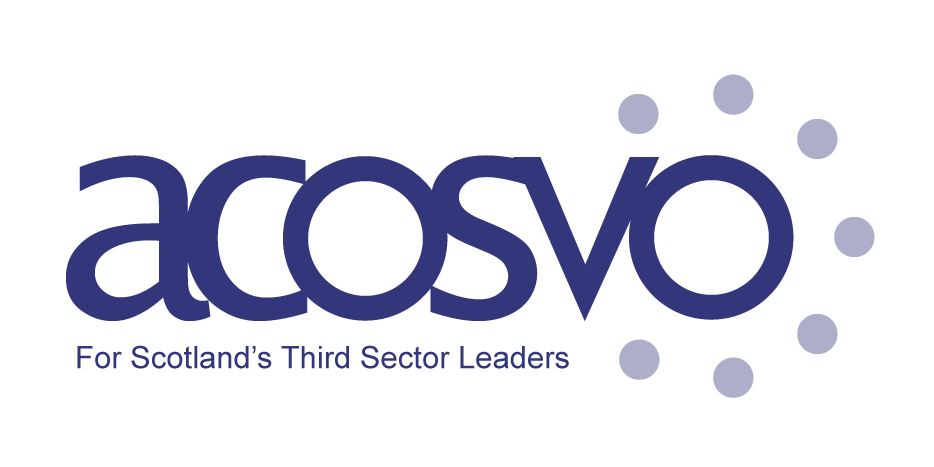 Governance Code

Organisational Purpose
Leadership
Board Behaviour
Control
Effectiveness
‘
[Speaker Notes: Pat will give an oversight of opportunities and challenges in the sector from a leadership and governance perspective – and where to find help when you need it. Insights will come from; chairing the third sector governance forum who led on developing the governance code, a sector study which shows differences in the rating of third sector organisations performance by board and staff, and her own perceptions as a third sector leader and the boards she has worked with over the years.]
Juggling while riding a unicycle
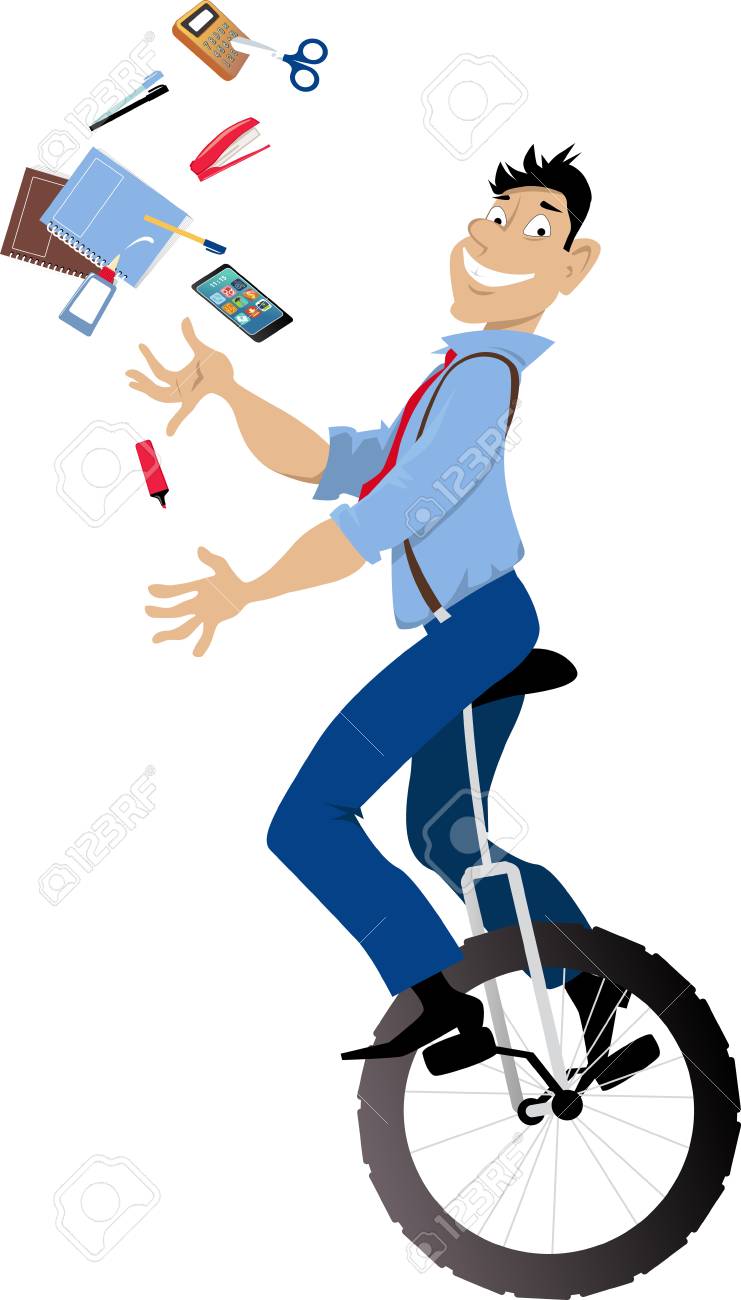 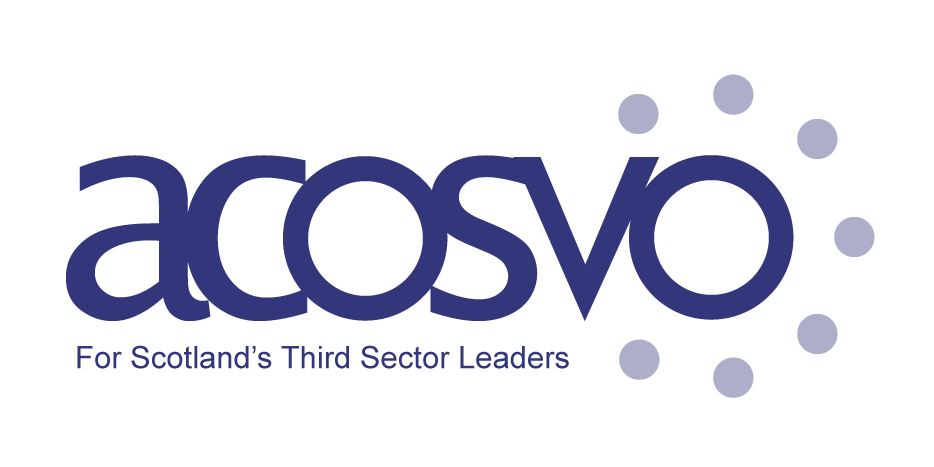 9 word Job Description

Hold the context
Manage the energy
Coach don’t play
‘
[Speaker Notes: .]
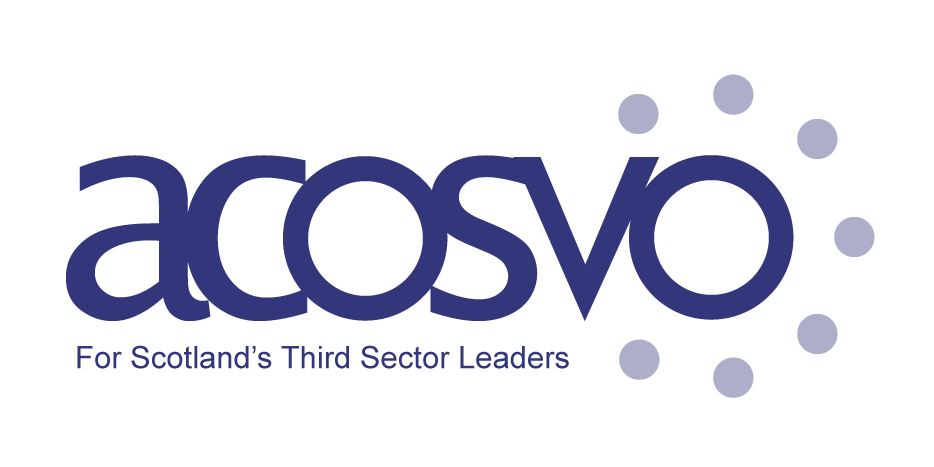 3 D’s of leadership
Decide
Delegate
Disappear
‘
[Speaker Notes: .]
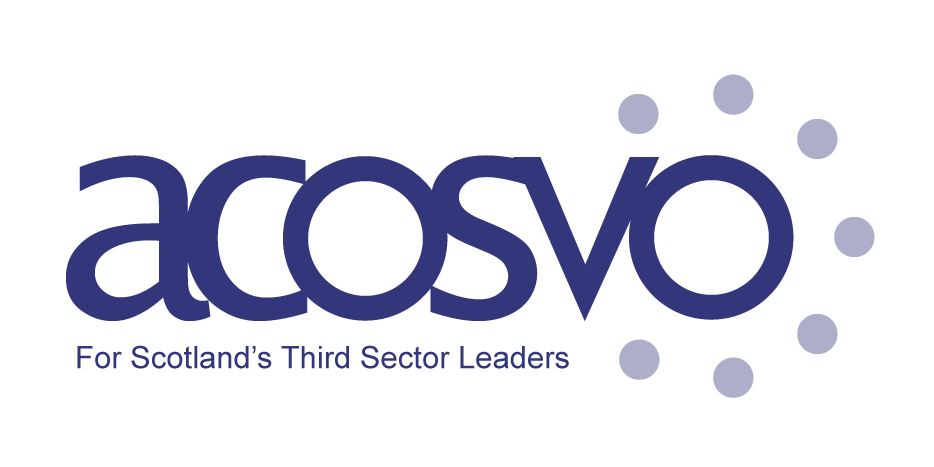 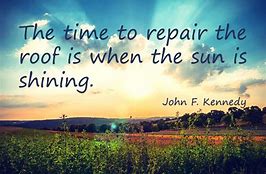 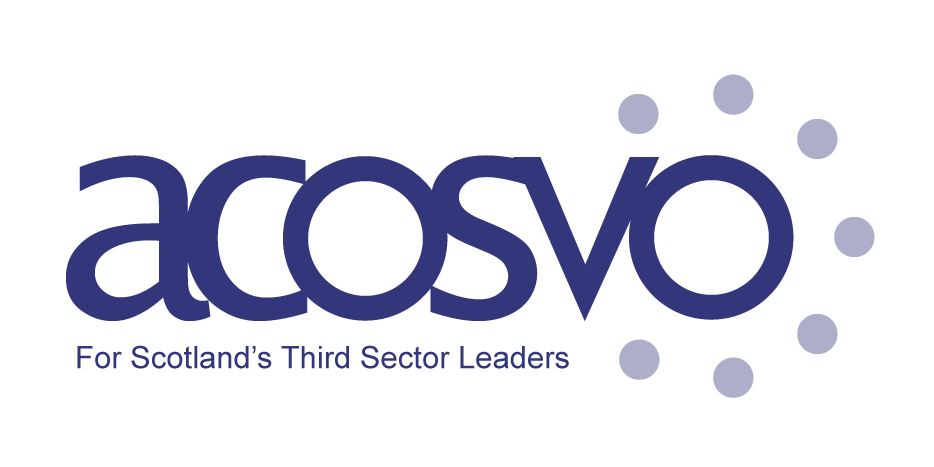 Discount code

DTAS20
‘
[Speaker Notes: .]
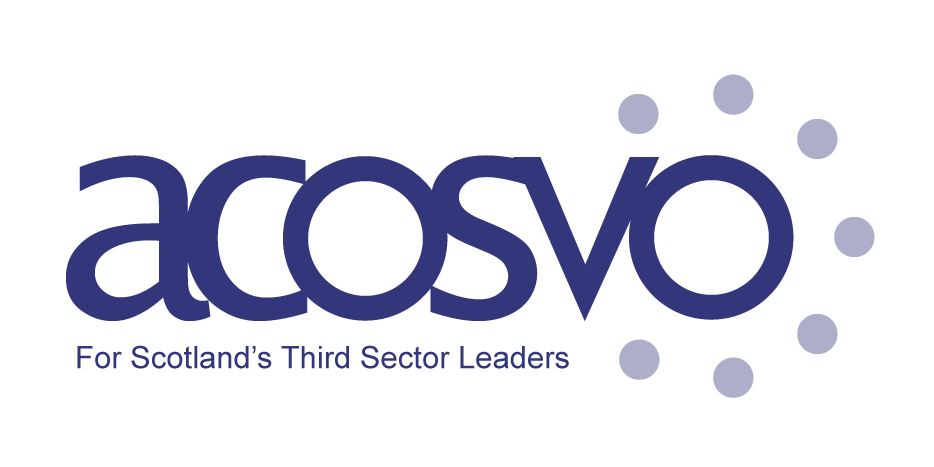 What is ACOSVO?
 
ACOSVO is focused on excellent third sector leadership. We connect and support over 500 leaders throughout various stages of their leadership journey.
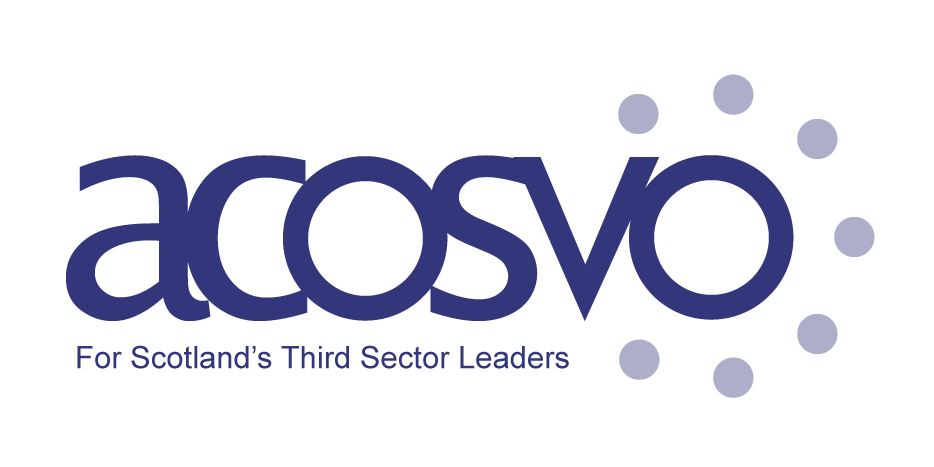 What does ACOSVO offer?
 
We provide services, networks, and events encouraging the sharing of ideas and best practice in a safe, confidential space.
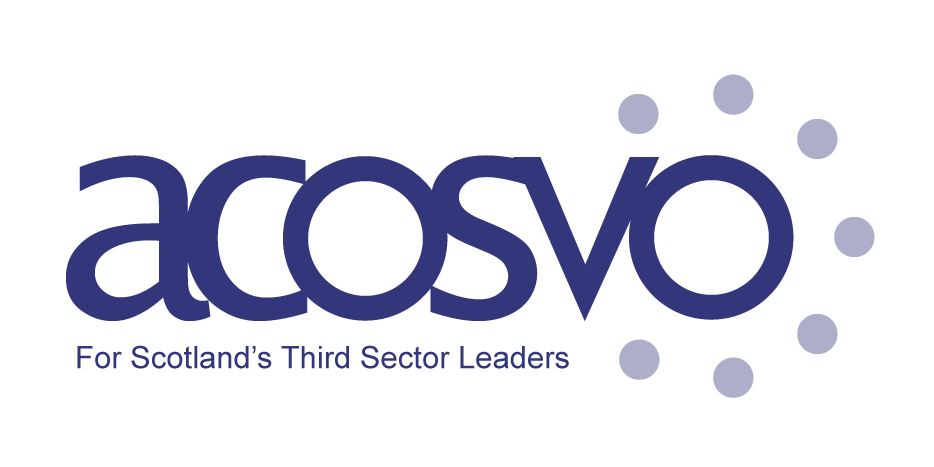 Events
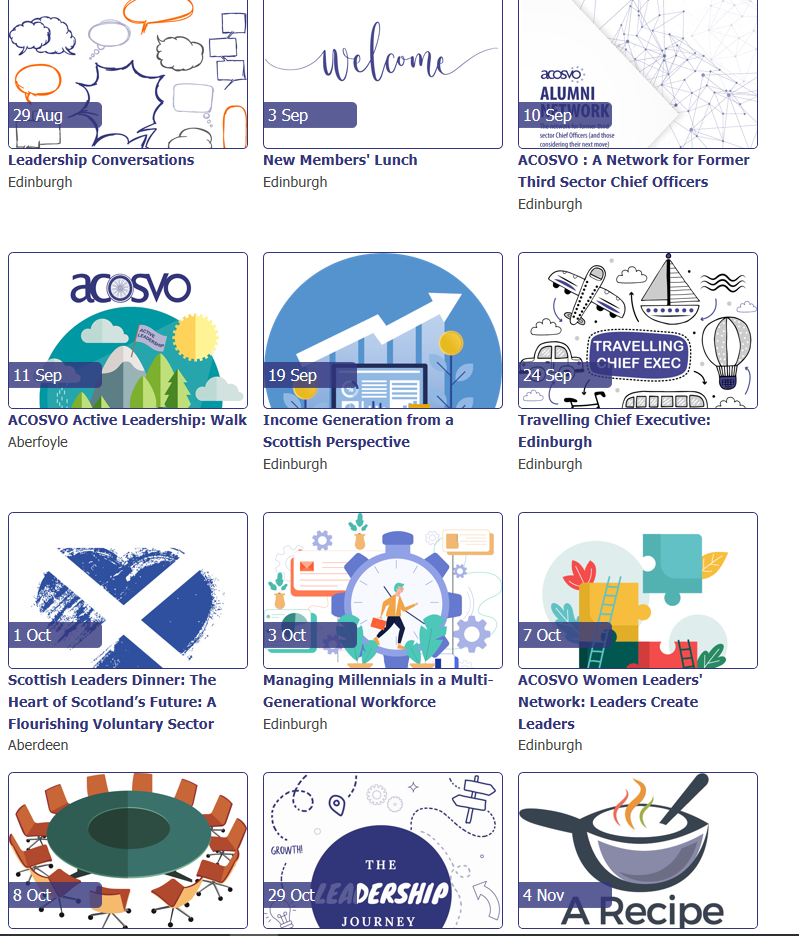 ‘
[Speaker Notes: .]
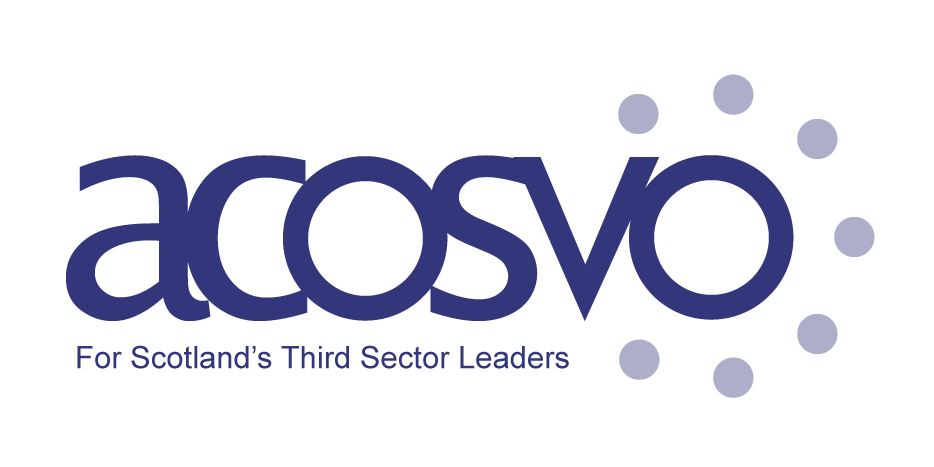 ACOSVO Member Benefits

Access to experts in HR, Legal, Governance, Investments, Media, & Marketing
Networks such as Regional, Women’s, Alumni & Chairs
45+ events including masterclasses, dinners, lunches, workshops & conferences
Private LinkedIn members group with access to over 300 third sector leaders
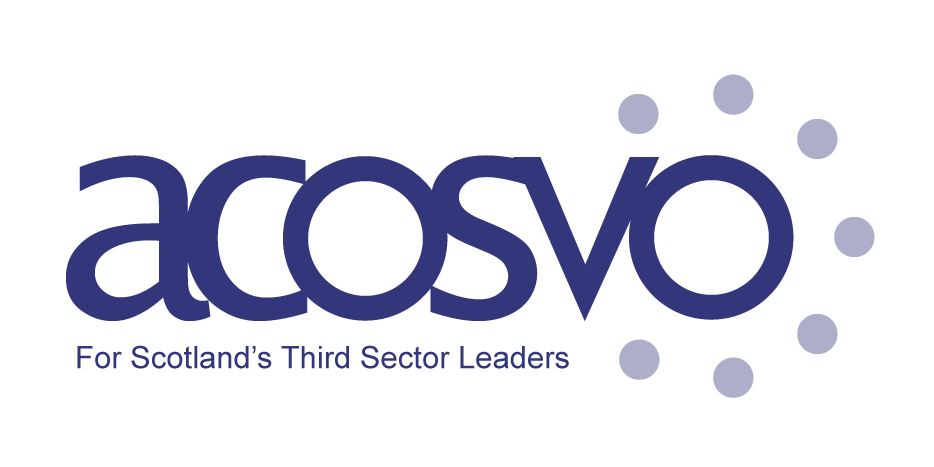 ACOSVO Member Services

Leadership Exchange 
Pairs leaders cross sector to share learning & develop
 
Chief Officer first 100 Days 
Offers a support toolkit to new CEO’s
 
Mentoring Programme 
Provides dedicated mentors to support your leadership role
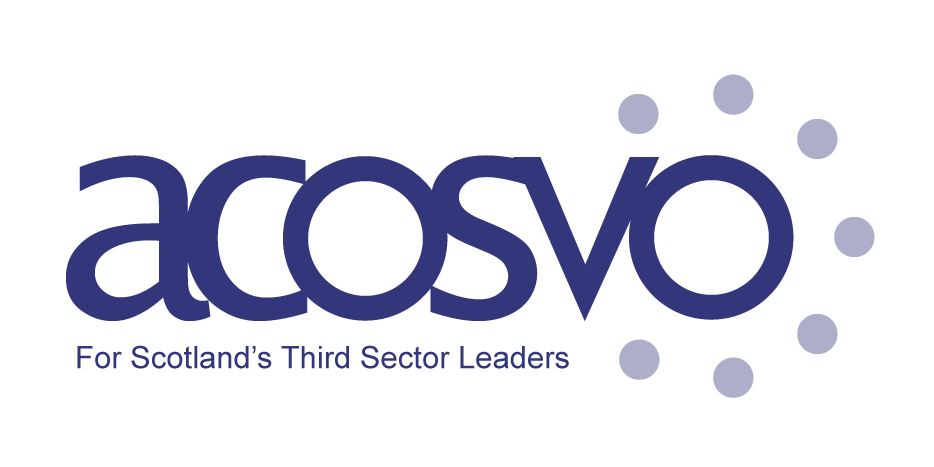 ACOSVO Member Services

Leader Support Service
Provides phone & action plan support to CO’s in crisis
 
Interim Executive Service 
Offers temporary support during leadership transition
 
Mediation Service 
Support leaders in resolving disputes or sensitive issues
 
360° Appraisal 
Offers leader behaviour & performance feedback from others